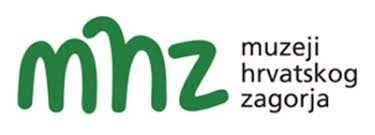 Muzeji Hrvatskog zagorja
2021. godina
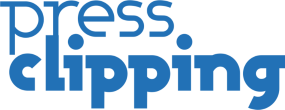 Uvod
Pregled medijskog publiciteta odnosi se na Muzeje Hrvatskog zagorja, a obuhvaćeno je razdoblje od 01.01.2021. do 31.12.2021. godine.
Izvještaj je izrađen za navedeno razdoblje na temelju objava prikupljenih redovitim praćenjem medija. Izvještaj uključuje statistički prikaz podataka bez analize sadržaja. 
Pregled obuhvaća:
Ukupan broj objava u analiziranom razdoblju (po mjesecima)
Objave po vrsti medija 
Pregled medija koji su najviše objavljivali
Sve medije koji su objavljivali
Kolaž objava - izbor
Komercijalnu vrijednost
broj objava za subjekte: Dvor Veliki Tabor, Galerija Antuna Augustinčića, Muzej krapinskih neandertalaca, Muzej seljačkih buna i Muzej „Staro selo” Kumrovec
Komercijalnu vrijednost za subjekte: Dvor Veliki Tabor, Galerija Antuna Augustinčića, Muzej krapinskih neandertalaca, Muzej seljačkih buna i Muzej „Staro selo” Kumrovec
Komercijalna vrijednost je ilustracija kojom uspoređujemo cijene oglasnog prostora s pripadajućom površinom i/ili trajanjem objave kako bismo dobili približnu vrijednost medijskog prostora kojeg su zauzele objave. Komercijalna vrijednost ne ne prikazuje uspjeh pojedinih PR ili medijskih kampanja. Način izrade: Press clipping cijene pojedinih medijskih prostora (novinskih, televizijskih, radijskih) prikazuje kao aritmetičku sredinu. Uzet je prosjek cijena oglasnog prostora u tiskovinama, radio i TV programu. Mjerna jedinica u kojoj smo iskazali površinu objava u tiskovinama je cm2, a u elektroničkim medijima minuta. Kod internetskih portala uzima se prosječna cijena za PR / sponzorirani članak. Oni internetski portali koji nemaju cijenu oglašavanja, ili nemaju iskazanu cijenu na ovaj način, obračunavaju se po cijeni od 1.200,00 kn po članku. U izračun uključene su cijene bez PDV-a. Agencije mogu imati različite metode izračuna. 
ODRICANJE OD ODGOVORNOSTI: Davatelj usluge nije odgovoran za svaku daljnju prezentaciju i interpretaciju podataka izvan konteksta navedenog u 'Napomeni'. Svaku daljnju prezentaciju bez priloženih napomena davatelj usluge neće potvrditi kao svoj izračun.
Ukupan broj objava i objave po mjesecima
Ukupno je u 2021. godini za Muzeje Hrvatskog zagorja prikupljeno 1170 objava.
Slika prikazuje koliko je objava zabilježeno u svakom mjesecu. 
Najviše ih je bilo u srpnju (151 objava), a najmanje u prosincu (44 objave).
Objave po vrsti medija i mediji koji su najviše objavljivali
Od ukupno 1170 zabilježenih objava, 686 je zabilježeno na internetskim portalima, što čini udio od 59%, a 484 objave su zabilježene u tiskanim medijima, 41%.

Mediji koji su u 2021. godini najviše objavljivali su Zagorje International (131 objava) i Zagorski list (105 objava).
Svi mediji koji su objavljivali – podjela prema vrsti medija
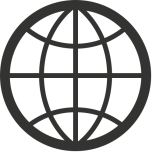 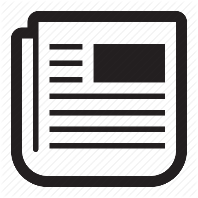 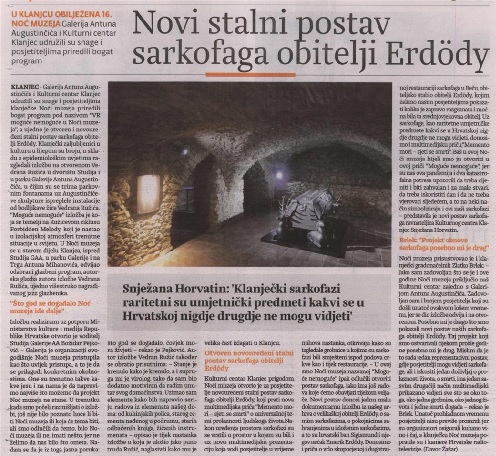 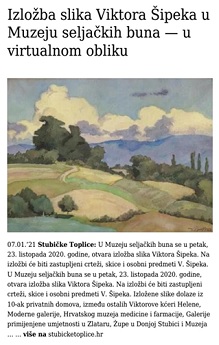 Kolaž objava - izbor
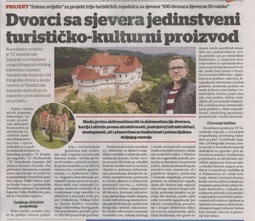 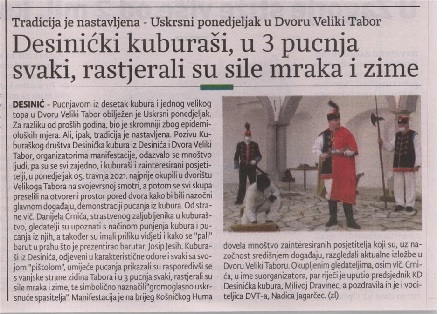 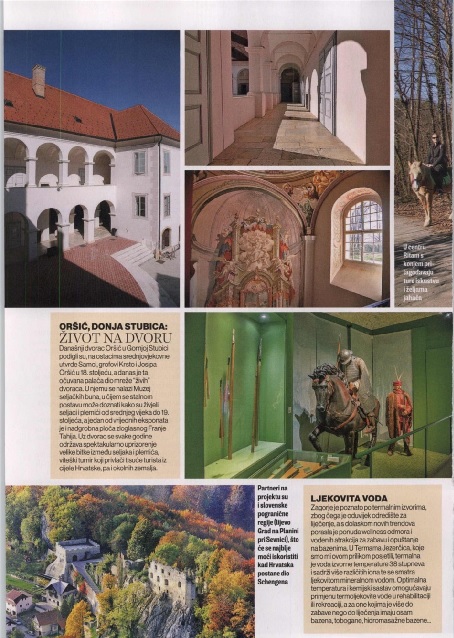 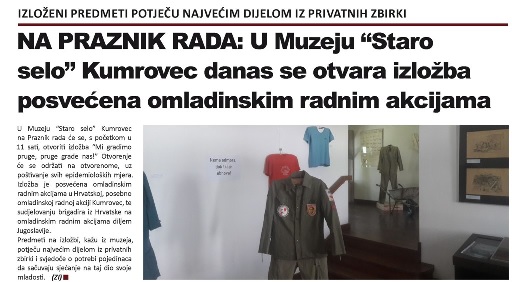 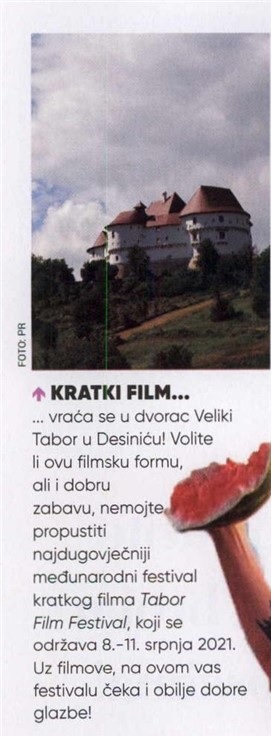 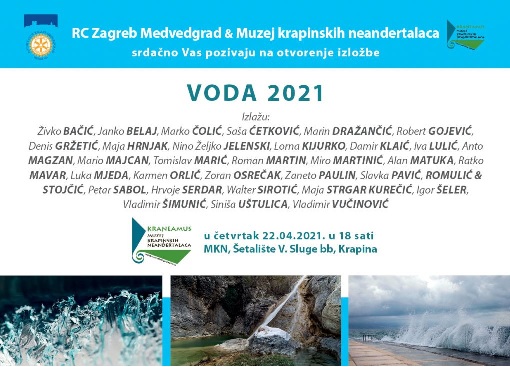 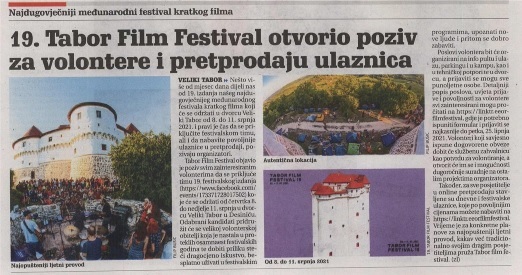 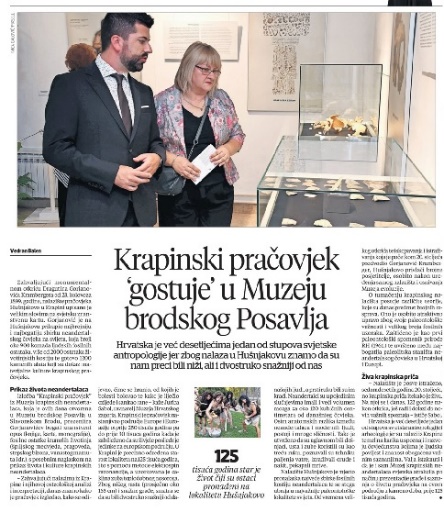 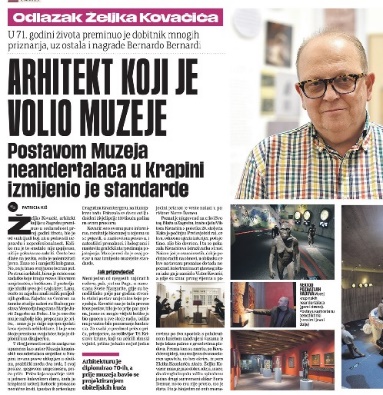 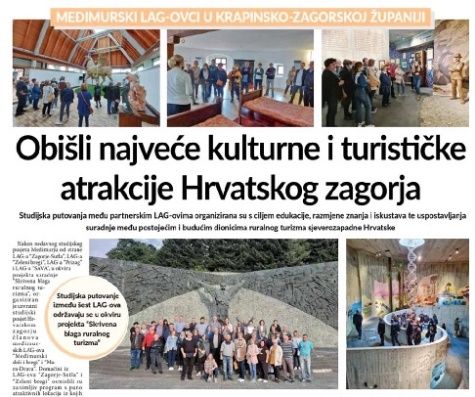 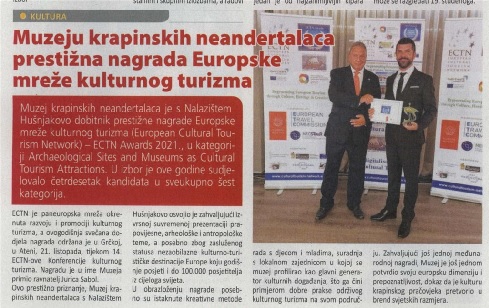 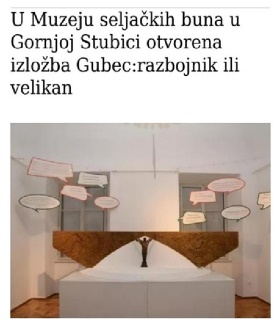 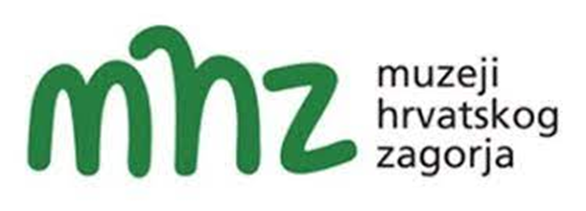 Komercijalna vrijednost
Komercijalna vrijednost ukupno za Muzeje Hrvatskog zagorja iznosi: 6.661.602,70 kn
portali nastavak:
Broj objava za subjekte pregleda
Dvor Veliki Tabor
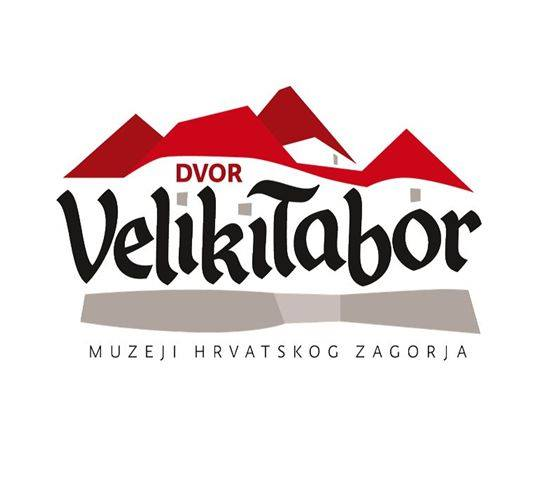 Ukupno je za Dvor Veliki Tabor prikupljeno 413 objava 
koje su postigle komercijalnu vrijednost od 2.269.372,00 kn.
Galerija Antuna Augustinčića
Ukupno su za Galeriju Antuna Augustinčića prikupljene 64 objave koje su postigle komercijalnu vrijednost od 825.438,00 kn.
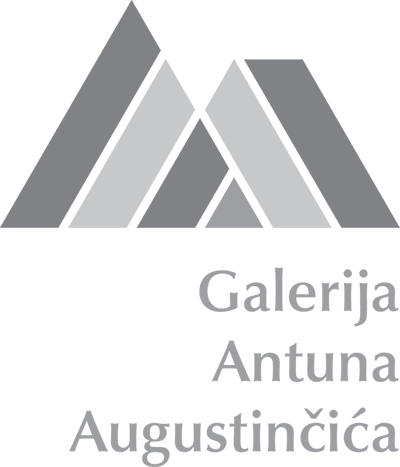 Muzej krapinskih neandertalaca
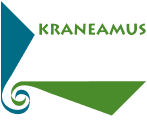 Ukupno su za Muzej krapinskih neandertalaca zabilježene 402 objave koje su postigle komercijalnu vrijednost od 2.859.770,70 kn.
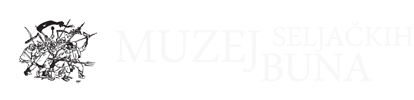 Muzej seljačkih buna
Ukupno je za Muzej seljačkih buna prikupljeno 177 objava
Koje su postigle komercijalnu vrijednost od 918.450,00 kn.
Muzej „Staro selo” Kumrovec
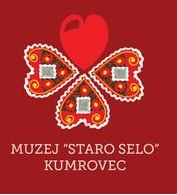 Ukupno je za Muzej „Staro selo” Kumrovec prikupljeno 95 objava koje su postigle komercijalnu vrijednost od 636.554,00 kn.
Komercijalna vrijednost svih subjekata
Kontakt:
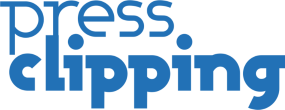 Press clipping d.o.o.
  Florijana Andrašeca 18a  
  10 000 Zagreb
  telefon: 01/ 3015 509 
  e-mail: analize@pressclip.hr 
  web: www.pressclipping.hr
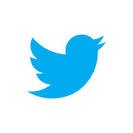 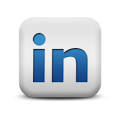 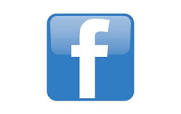 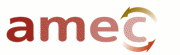 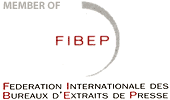 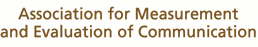 Agencija Press Clipping pridruženi je član međunarodne strukovne organizacije za mjerenje i evaluaciju komuniciranja AMEC (Association for Measurement and Evaluation of Communication), a svi navedeni postupci i analize usklađene su i odobrene od strane struke.